Состав слова
Укажи часть слова, без которой не может существовать слово
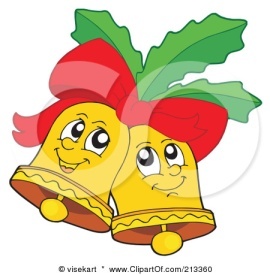 Приставка
Корень
Суффикс
Окончание
Неверно
Подумай!
Правильно!
Продолжи
Какая часть слова  стоит перед корнем
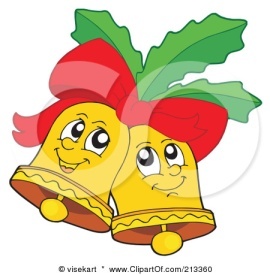 Суффикс
Приставка
Окончание
Неверно
Подумай!
Правильно!
Продолжи
Какая часть слова помогает связать в предложении слова по смыслу
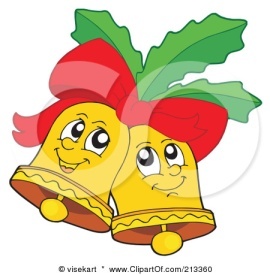 Приставка
Окончание
Суффикс
Неверно
Подумай!
Правильно!
Продолжи
Выбери, в каком слове нет суффикса
Свежие
Ранний
Узенькая
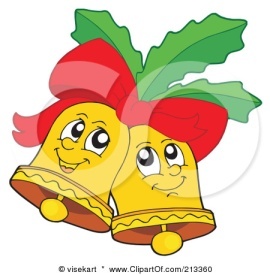 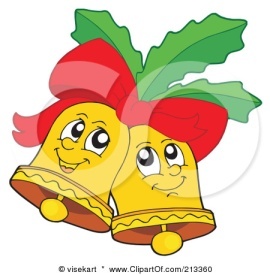 Неверно
Подумай!
Правильно!
Продолжи
Какая приставка придает противоположное значение слову «ПРИЕЗЖАТЬ»
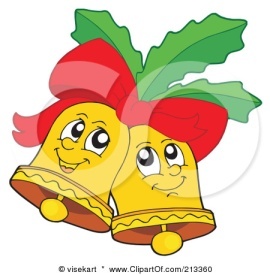 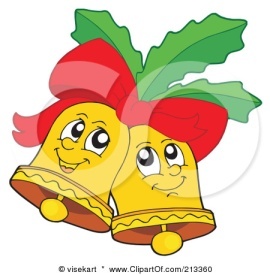 Под
В
За
Про
У
Неверно
Подумай!
Правильно!
Правильно
Какое слово лишнее
Гром
Громадный
Громкость
Громкий
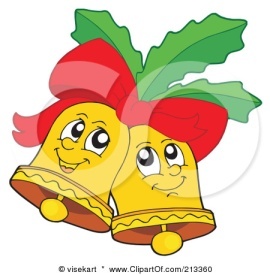 Неверно
Подумай!
Правильно!
Продолжи
Укажи слово, соответствующее схеме
Повар
Цветы
Рассветы
Книжка
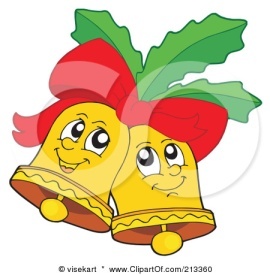 Неверно
Подумай!
Правильно!
Молодец!
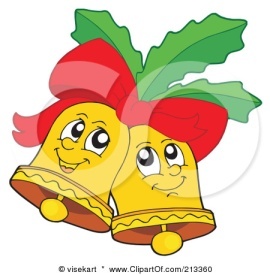 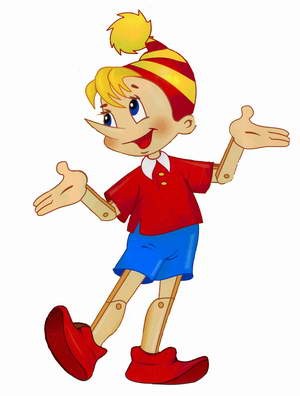 Молодцы!